Making Feedback on Student Work Meaningful and Manageable
UO Online/TEP "Remote Teaching Ideas" Workshop Series
May 11, 2020
Agenda
Welcome! 
Chat Question
Pedagogy of Feedback
Breakout Rooms
Feedback Strategies & Tools
Instructor Feedback
Peer Feedback
Wrap-Up
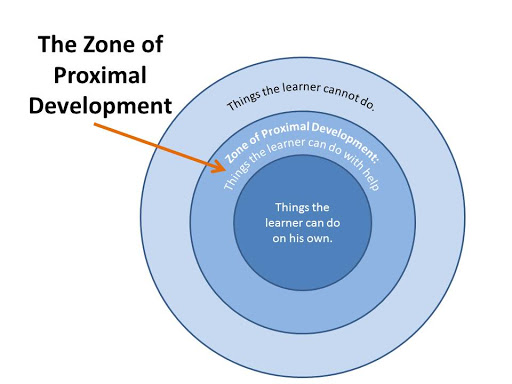 Instructor Spotlight
Breakout Rooms!
What strategies do you already use to manage the workflow of providing feedback to students?
Modeling Feedback with Announcements & Discussions
Global Feedback via Announcements
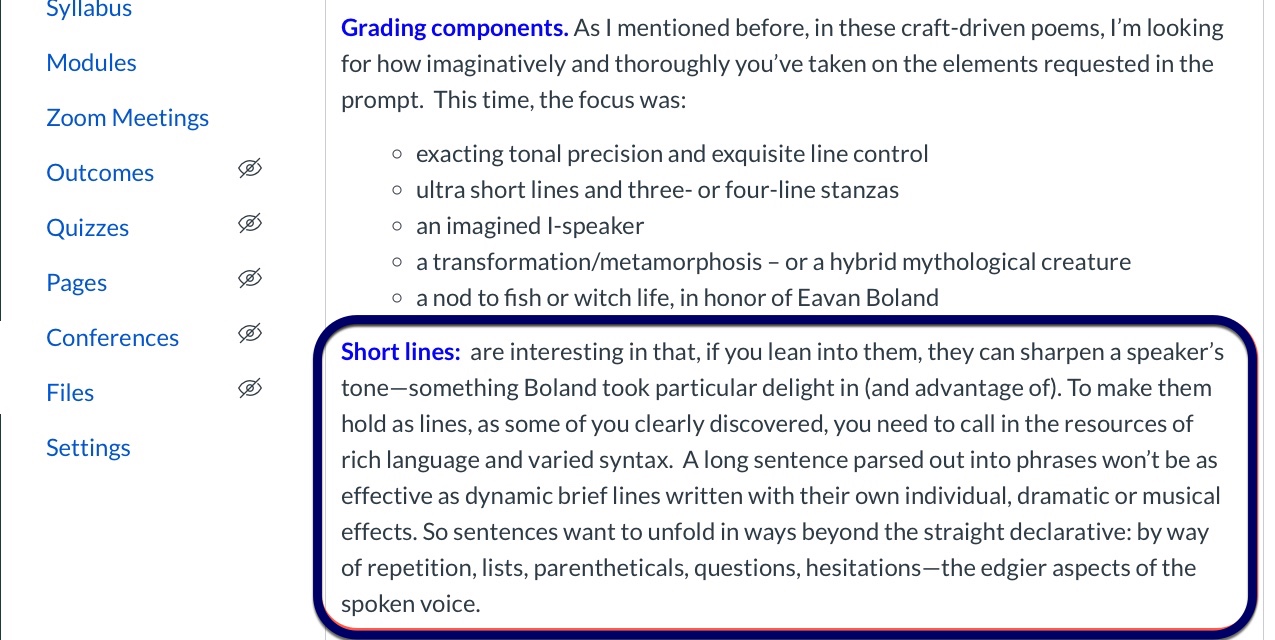 "Message Students Who..."
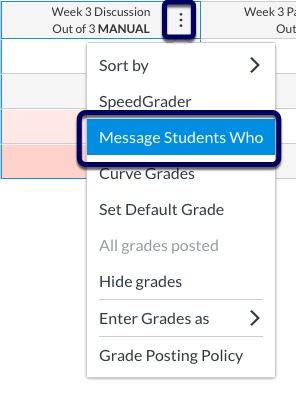 Feedback in Discussion
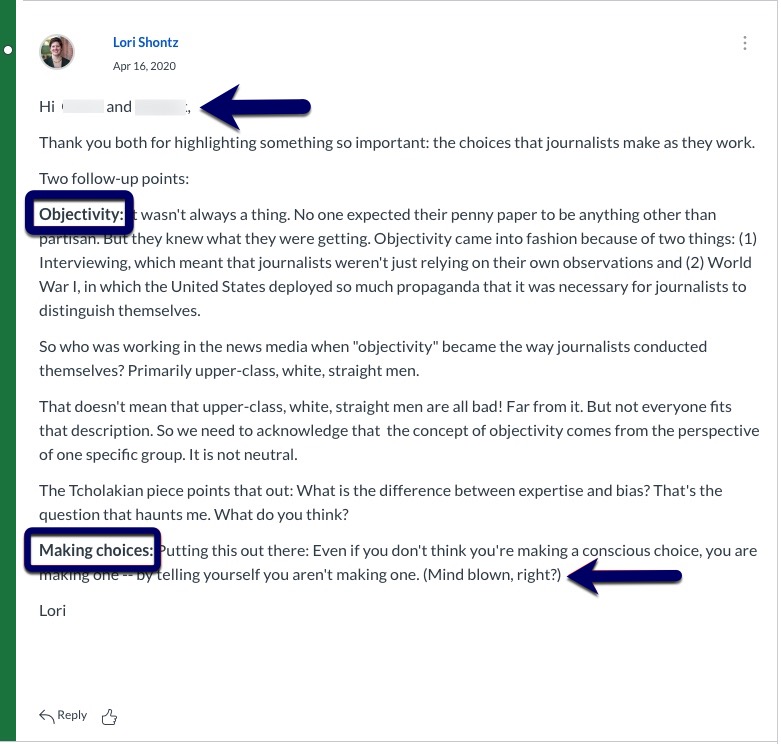 Feedback using Rubrics
Rubric Structure
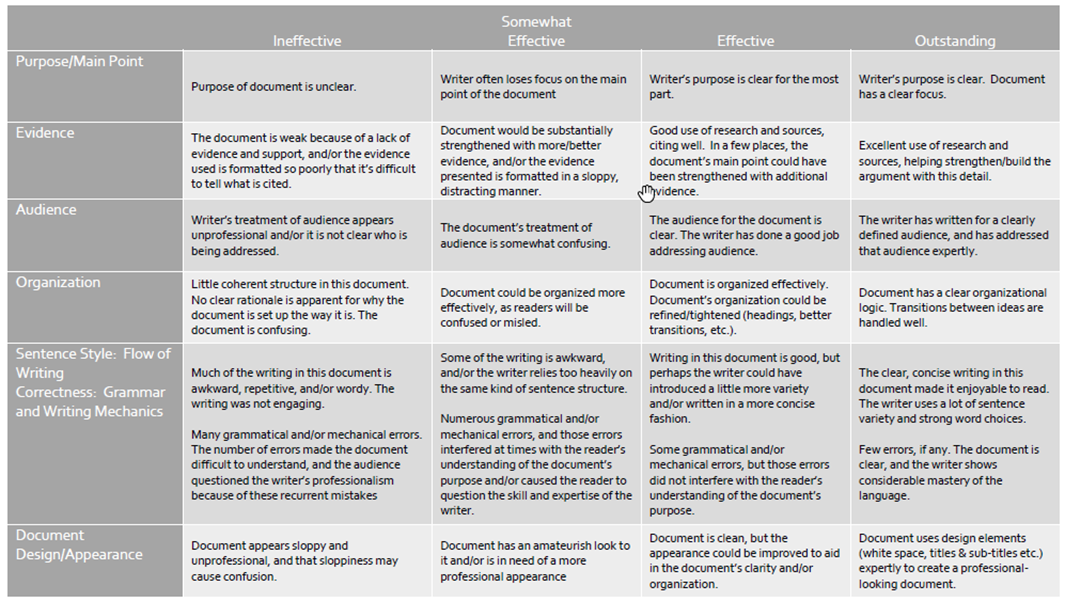 Provide clear expectations
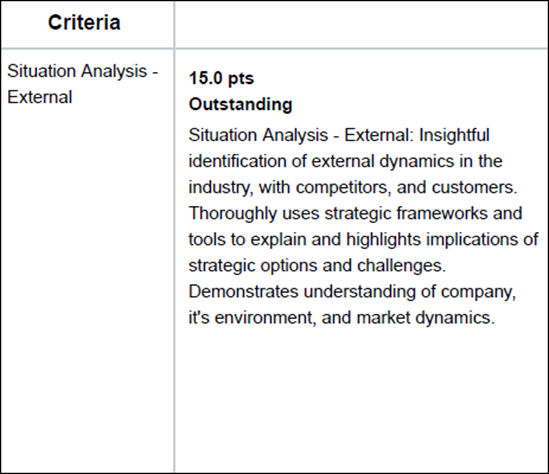 Canvas Rubric Tool
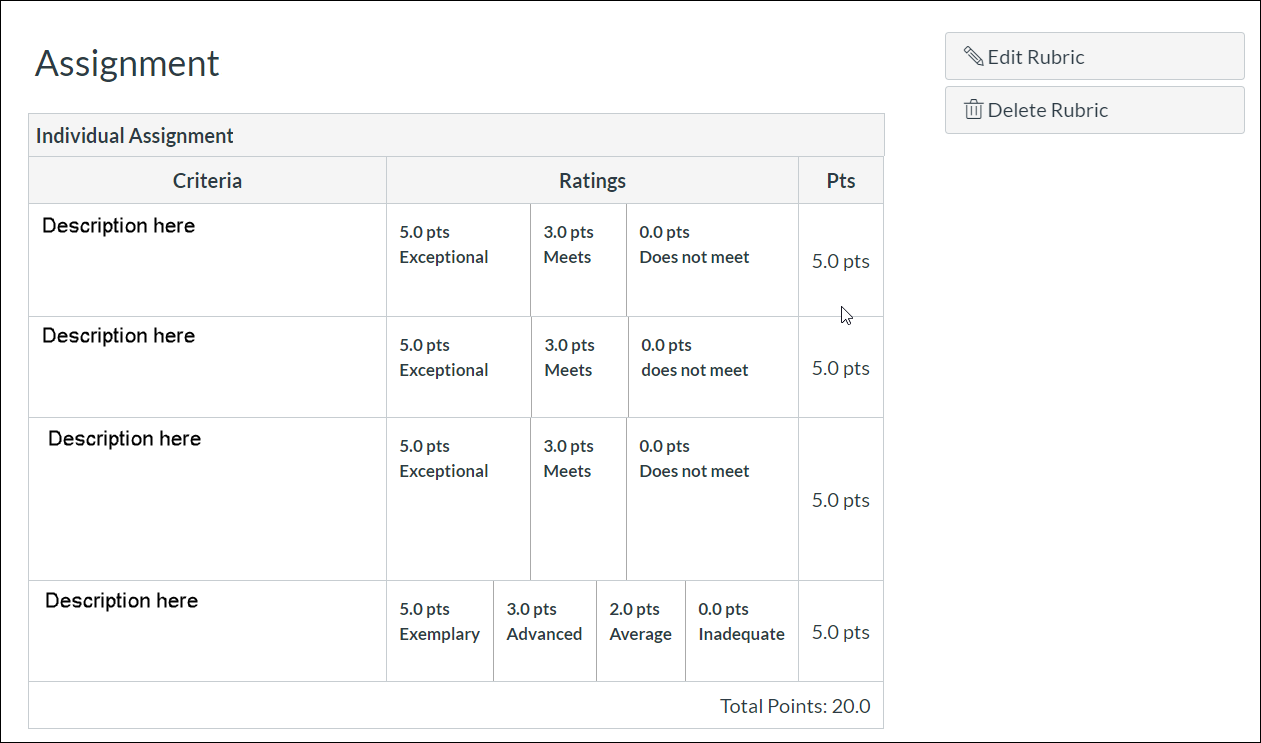 Feedback through Formative Quizzes
Formative Quizzes in Panopto
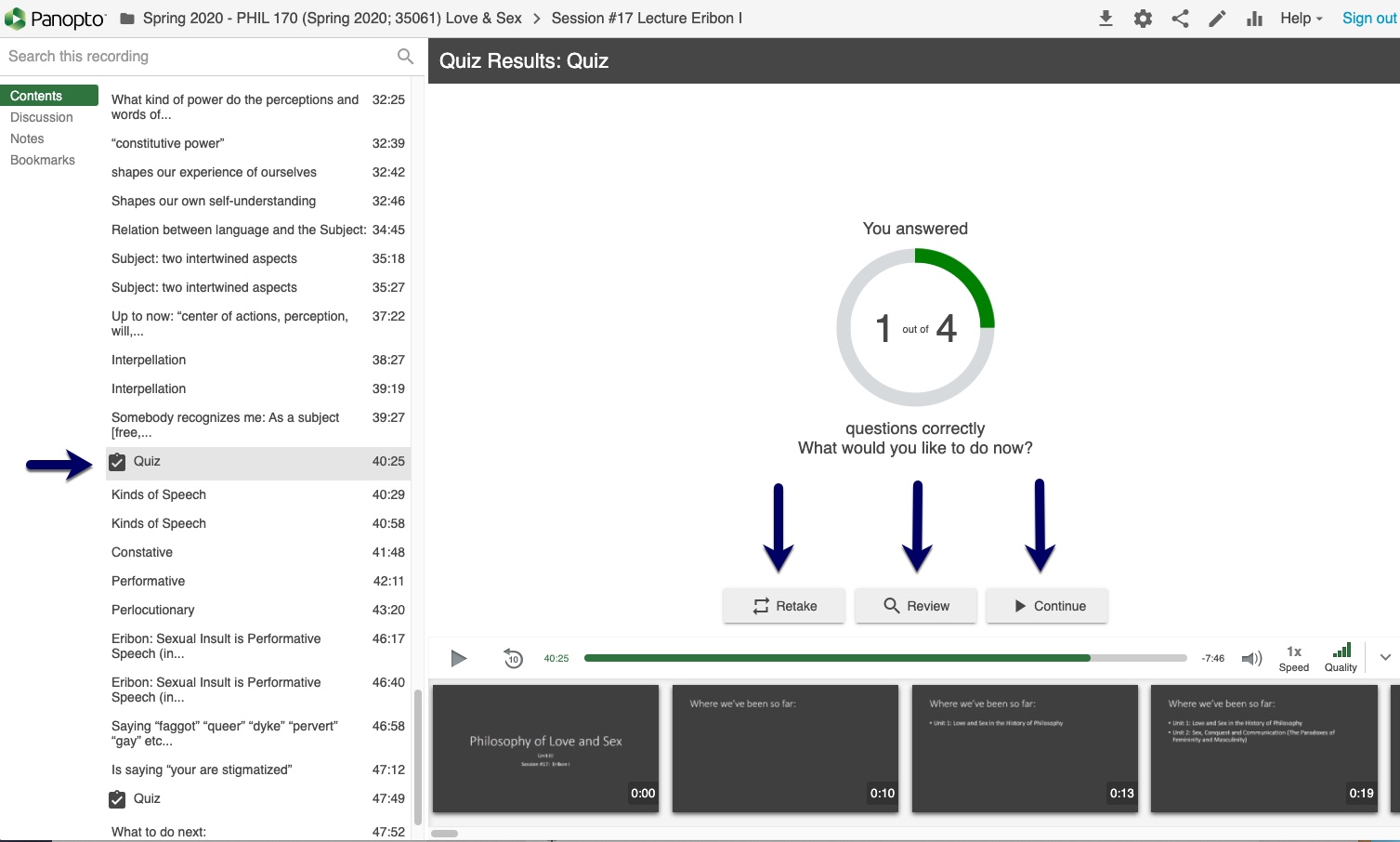 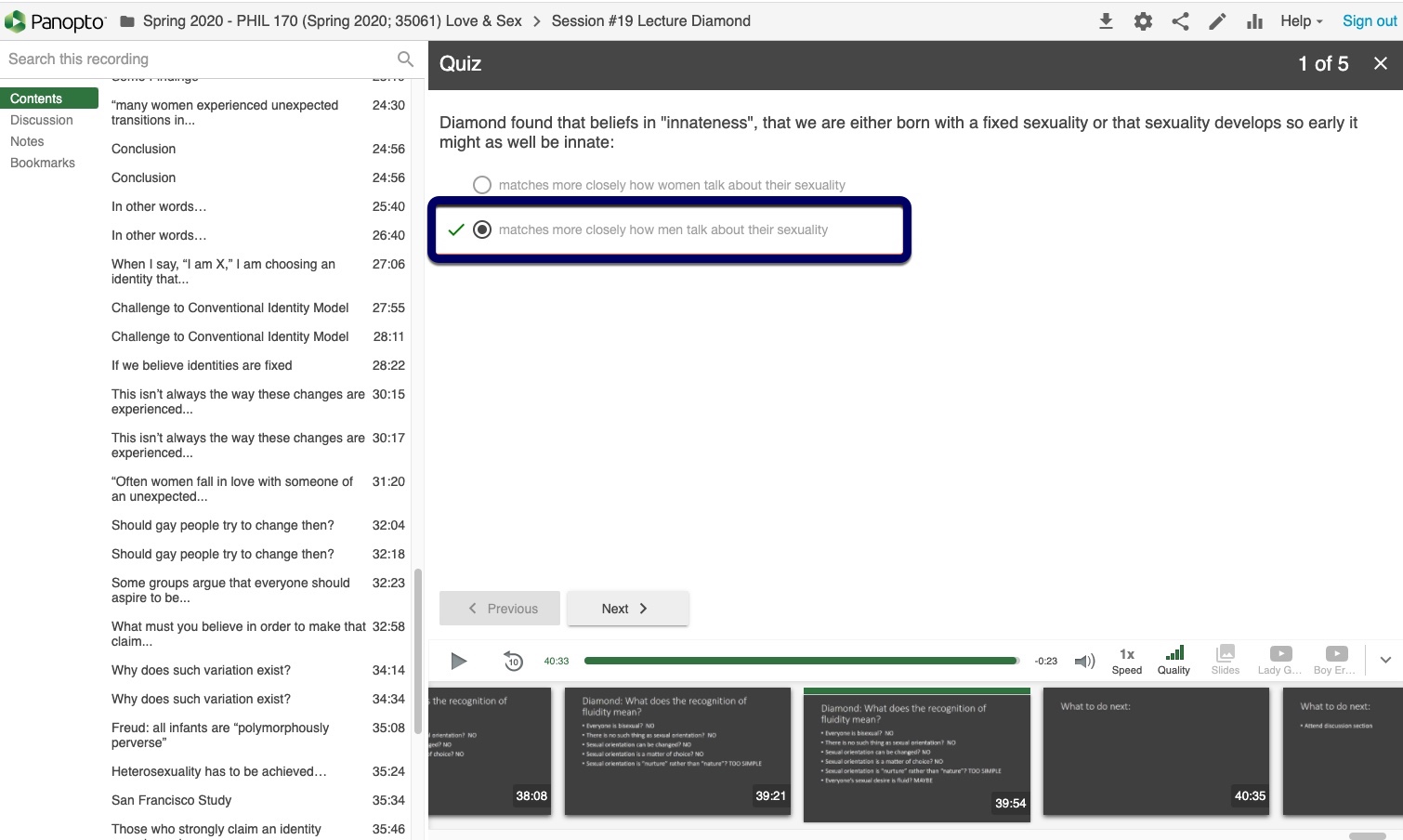 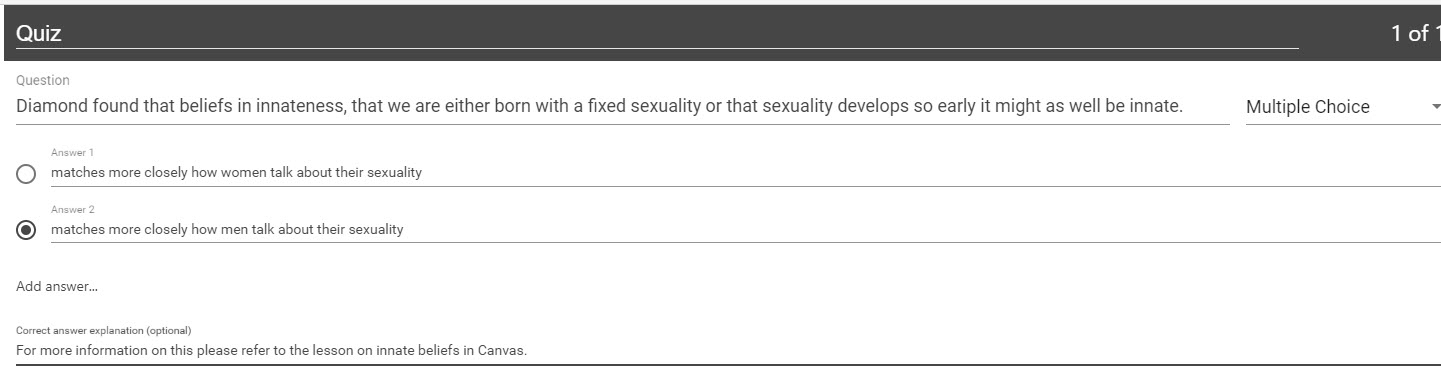 Peer Feedback
Peer Feedback: Benefits & Strategies
Enriches the learning experience 
students learn by both giving feedback and receiving peer feedback
opportunity to teach metacognitive practices
[Speaker Notes: (It’s important for us to remember) Feedback isn’t just a task for instructors – providing and receiving feedback can be a powerful learning opportunity for students!
 
Giving constructive feedback is an important skill in the professional world; it is partly our responsibility to teach this skill to students, first by modelling and then by empowering.]
Peer Feedback: Benefits & Strategies
Alternate means of engaging deeper thought
Round-out course engagement hours with peer feedback assignments
Peer Feedback: Benefits & Strategies
Practice building professional skills 
written/verbal communication
constructive, objective evaluations
operating computer systems/software
Peer Feedback: Benefits & Strategies
Places more responsibility on the student
 Can lighten professor’s load, especially in large classes
 Can be rewarded (points in the Gradebook)
Peer Feedback: Benefits & Strategies
1 thing you like & 1 thing to improve
 Provide a rubric for peer reviewers to follow
 Consider anonymous feedback submissions
Peer Feedback: Venues
Canvas Discussions
 Canvas Peer Review tool
 Canvas Groups
 Zoom
Peer Feedback: Venues
Canvas Discussions
focused & threaded discussions
add text, links, images, videos and more with Rich Content Editor
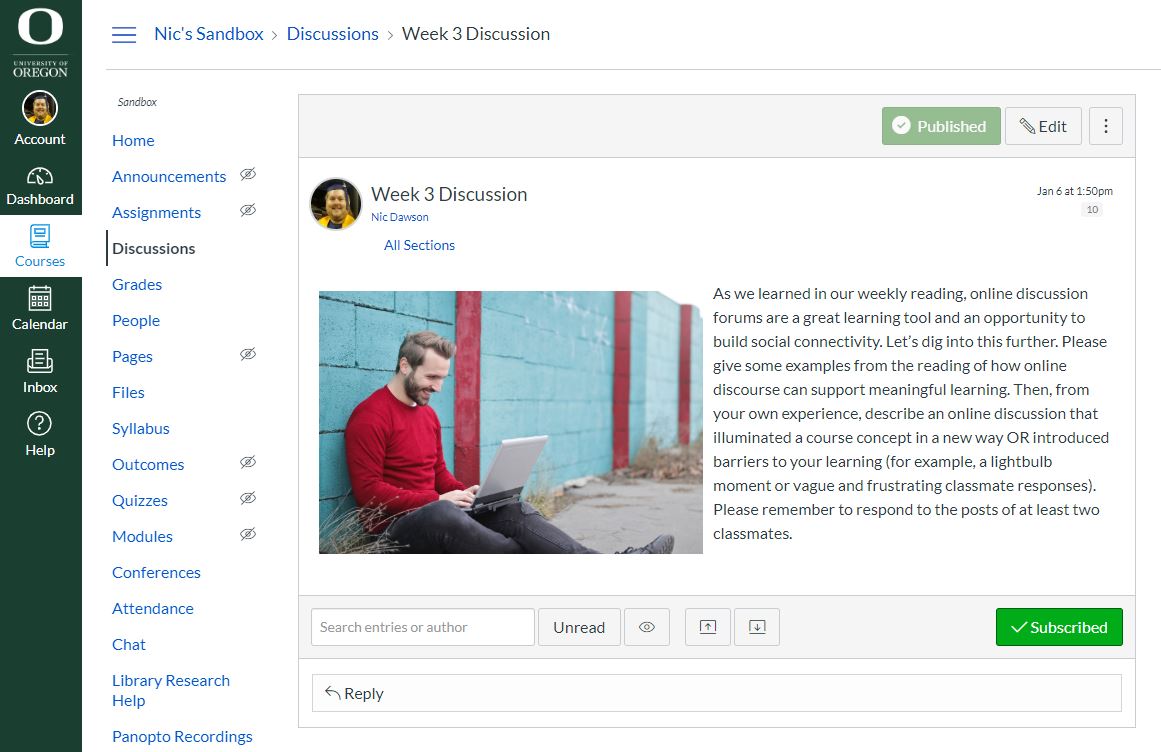 Canvas Discussions
focused & threaded discussions
add text, links, images, videos and more with Rich Content Editor
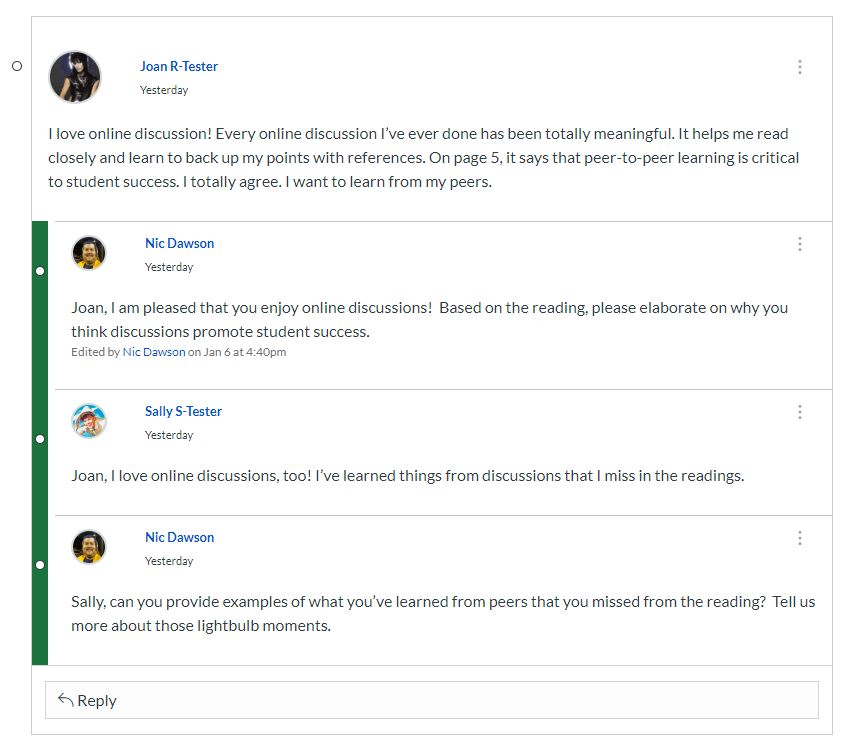 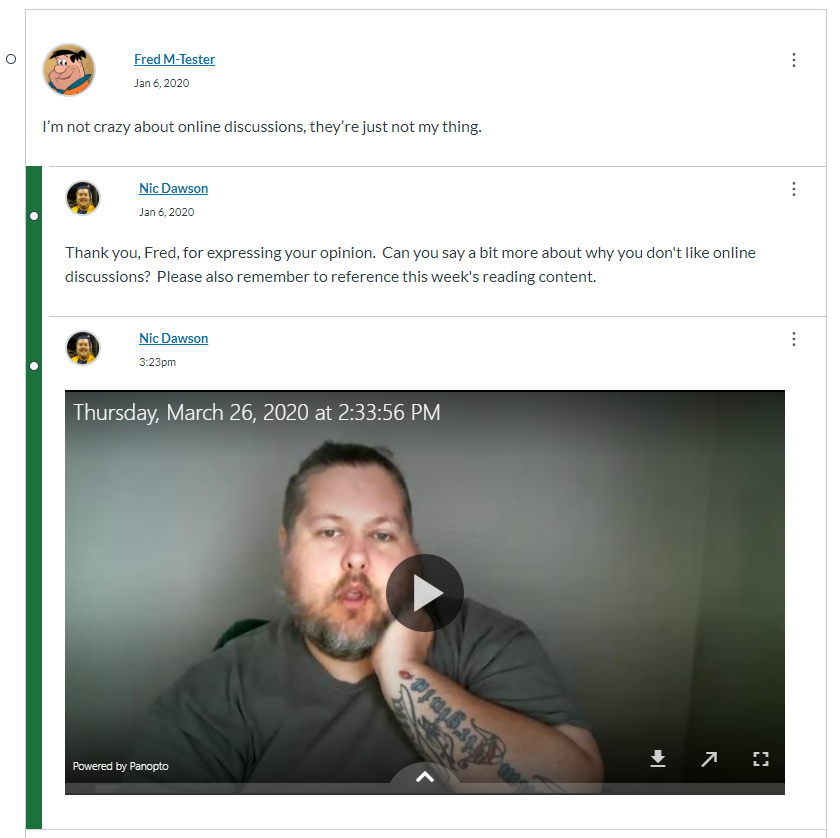 Peer Feedback: Venues
Canvas Peer Review Assignments
student-to-student feedback on assignment submissions
similar to SpeedGrader
students manually or randomly assigned
students must interact with the assignment rubric for points to appear in Gradebook
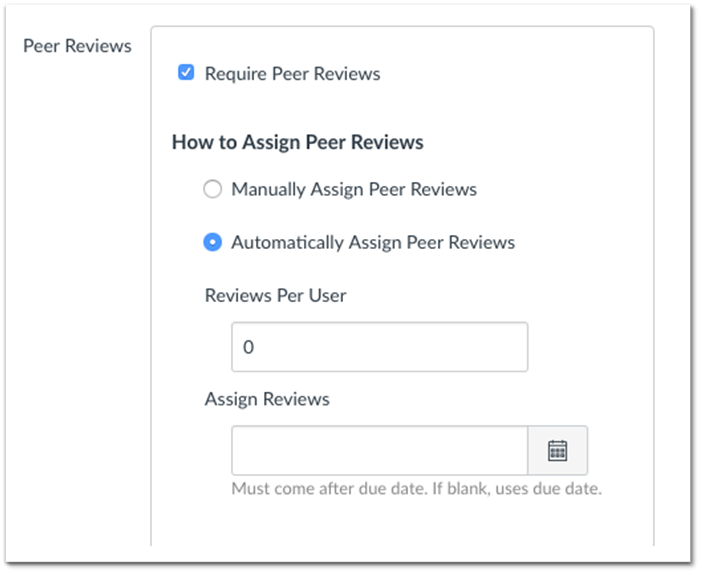 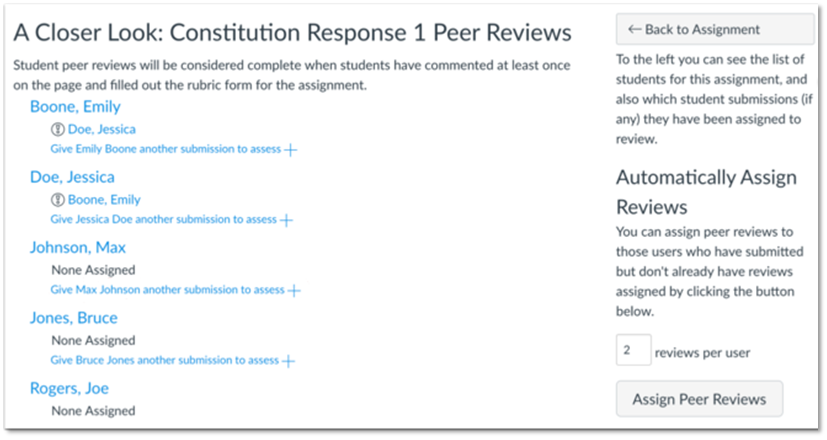 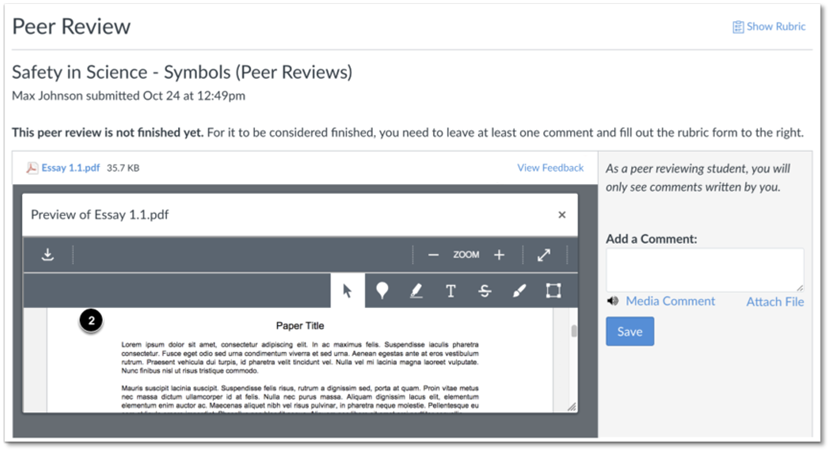 Peer Feedback: Venues
Canvas Groups
Collaborative tool for student projects, assignments, study groups
created by instructor or students
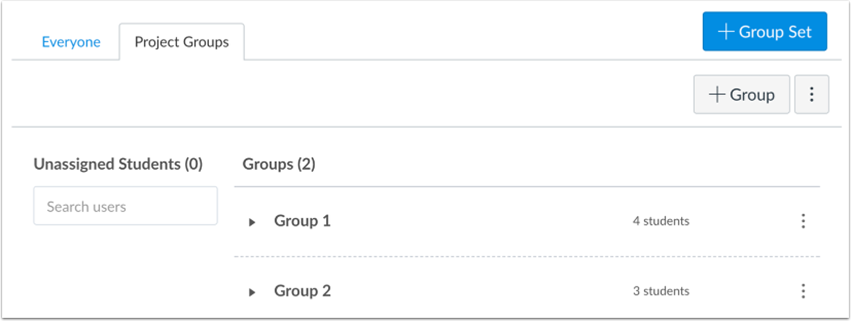 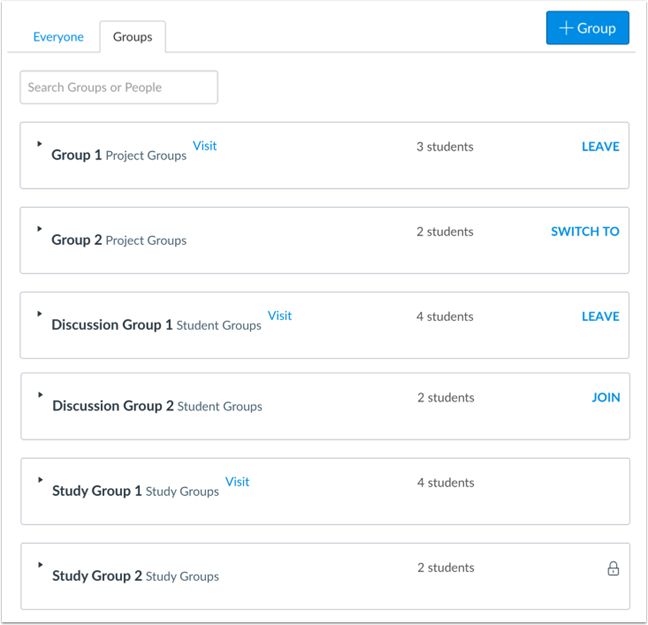 Peer Feedback: Venues
Zoom Breakout Rooms
provide live feedback to peers
students can be pre-assigned to rooms
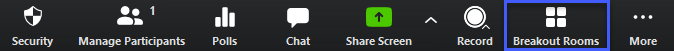 Key Takeaways...
What key ideas will you take away from this time together? (Participant responses)
New avenues for feedback and student interaction
“Message Student Who….” Tool in Gradebook
Different ways to give comments and peer review assignments
Adding audio or video feedback to assignments for an additional personal touch
Canvas announcement used well for characterizing student performance on an activity